GOOGLE DRIVE
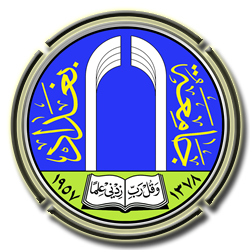 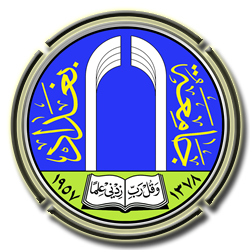 Ali Shamil Al-JobouryUniversity of Baghdad / Website Division
2018
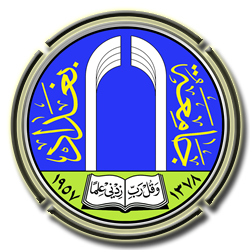 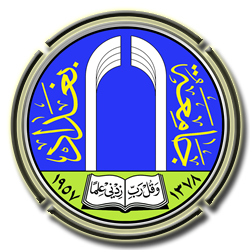 المقدمة
هي خدمة تخزين سحابي ومزامنة الملفات مقدمة من قبل شركة Google. أعلن عن هذه الخدمة في 24 نيسان 2012 التي تسمح للمستخدمين بإنشاء وتعديل وتخزين الملفات المكتبية على خوادم Google التي تضمن أمن الملفات فيها وعدم الوصول إليها إلا من قبل مالك الملف أو من يخول.
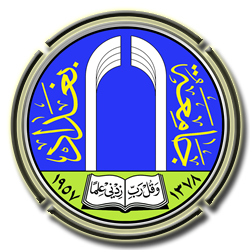 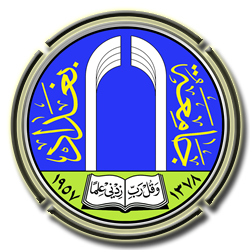 Google Drive
كيفية الدخول إلى Google Drive
عن طريق الرابط التالي: http://www.drive.google.com
 أو:
بعد أذا كنت في حسابك على الـ Gmail أتبع الخطوات التالية
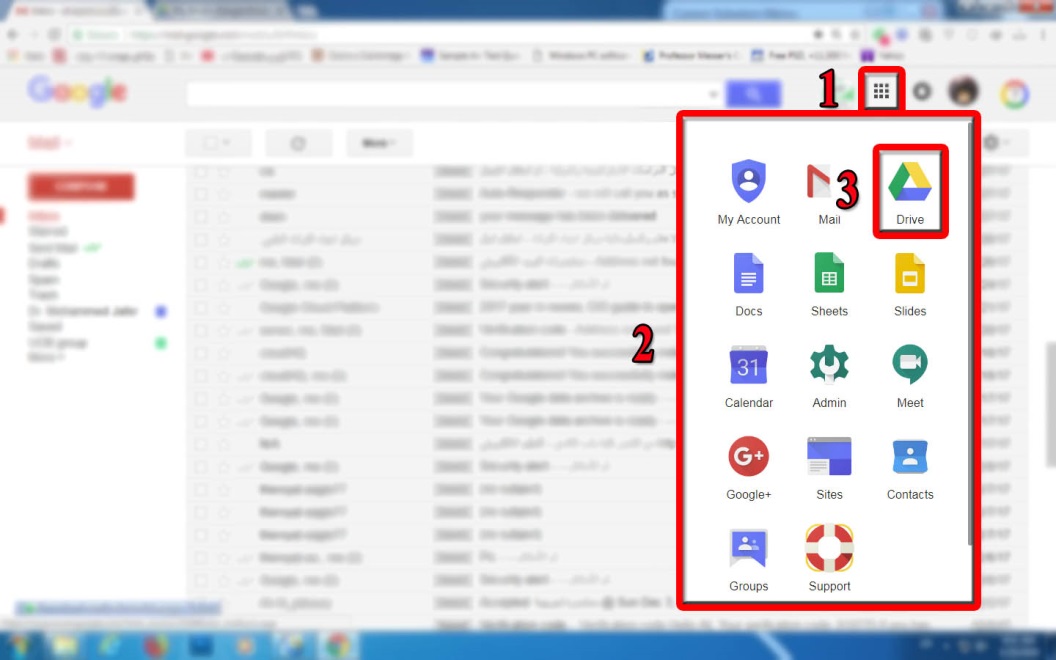 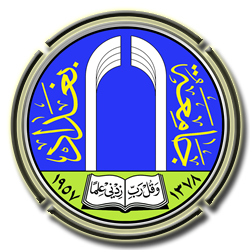 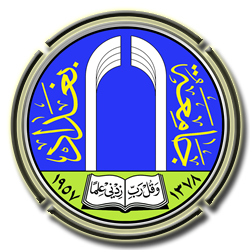 Google Drive
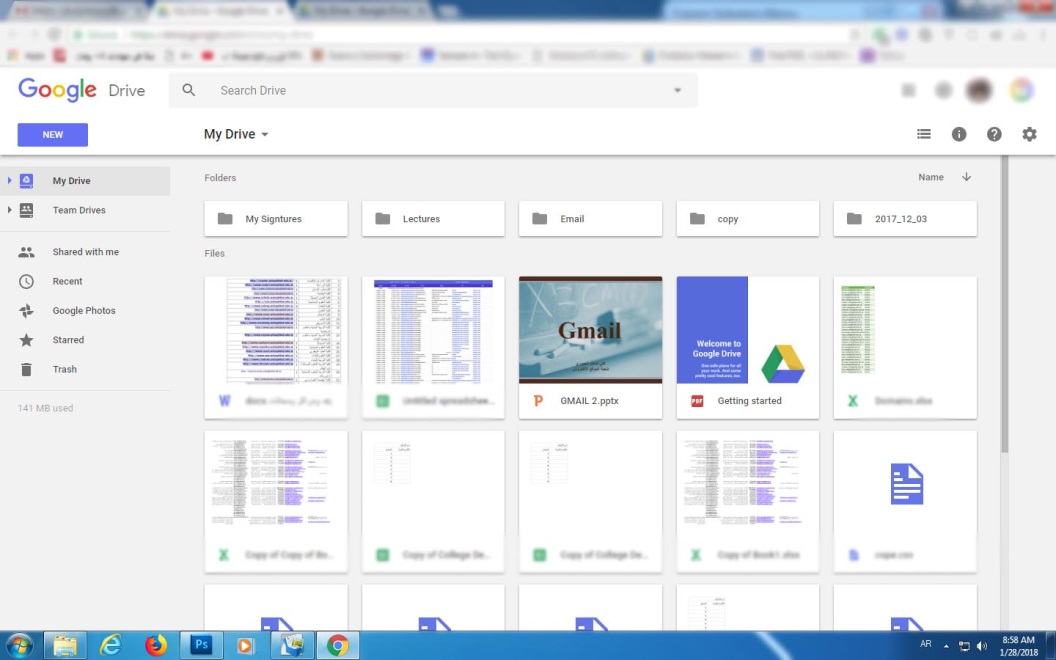 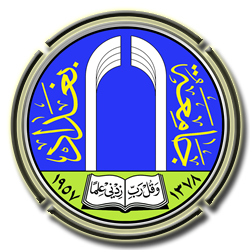 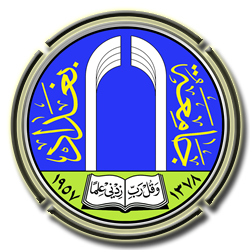 Google Drive
قائمة New
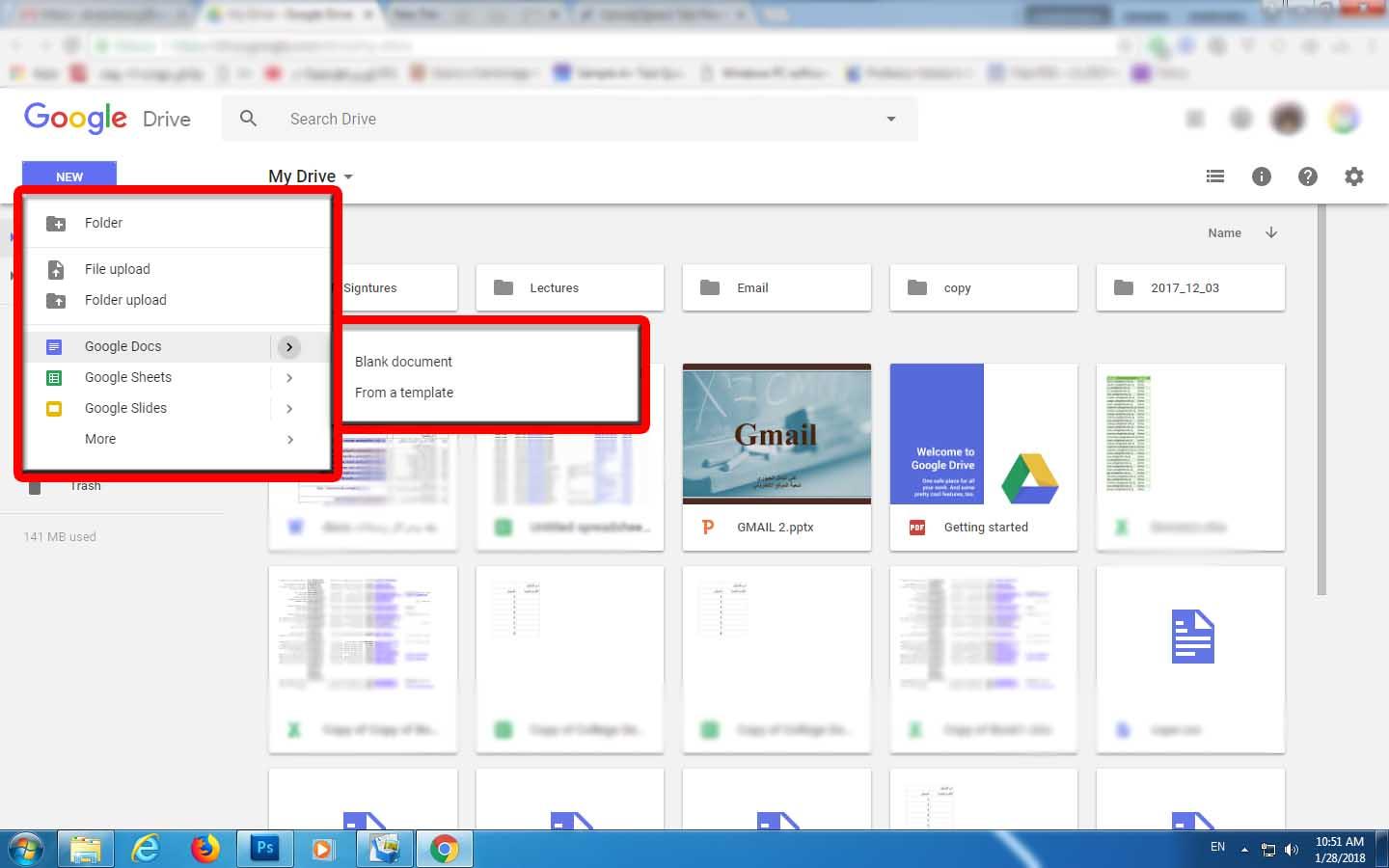 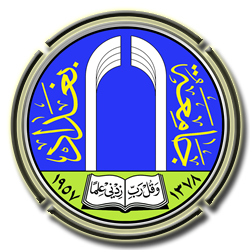 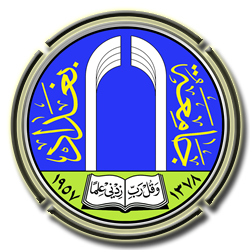 Google Drive
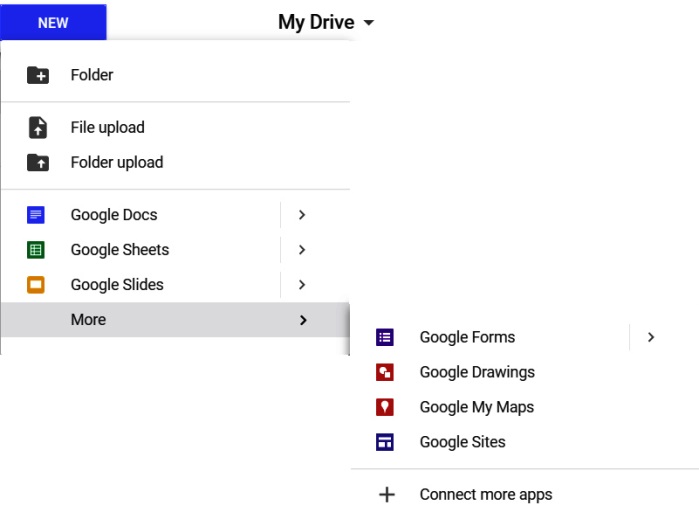 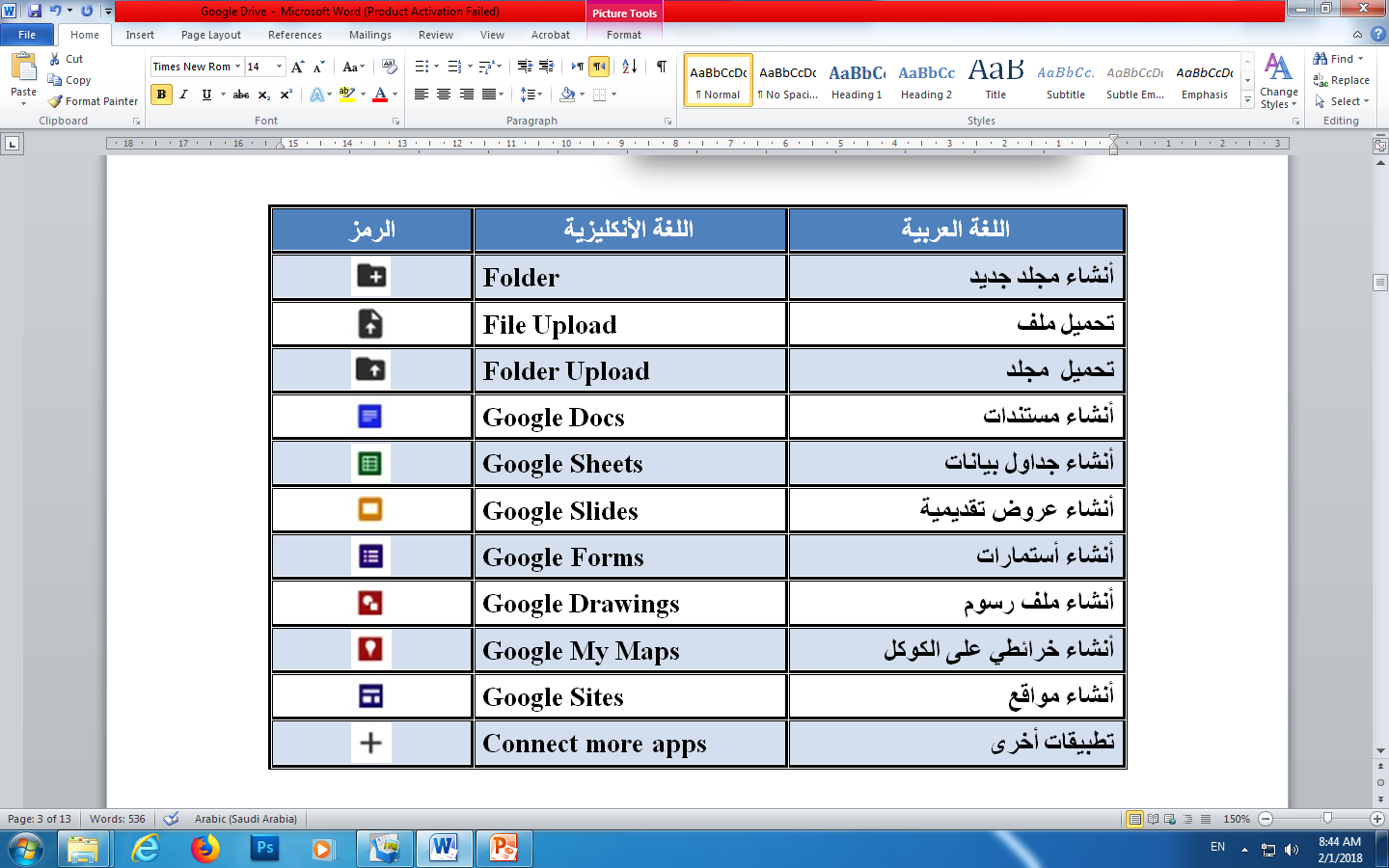 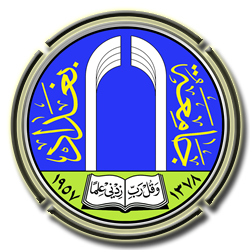 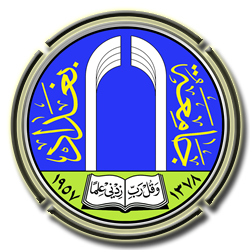 Google Drive
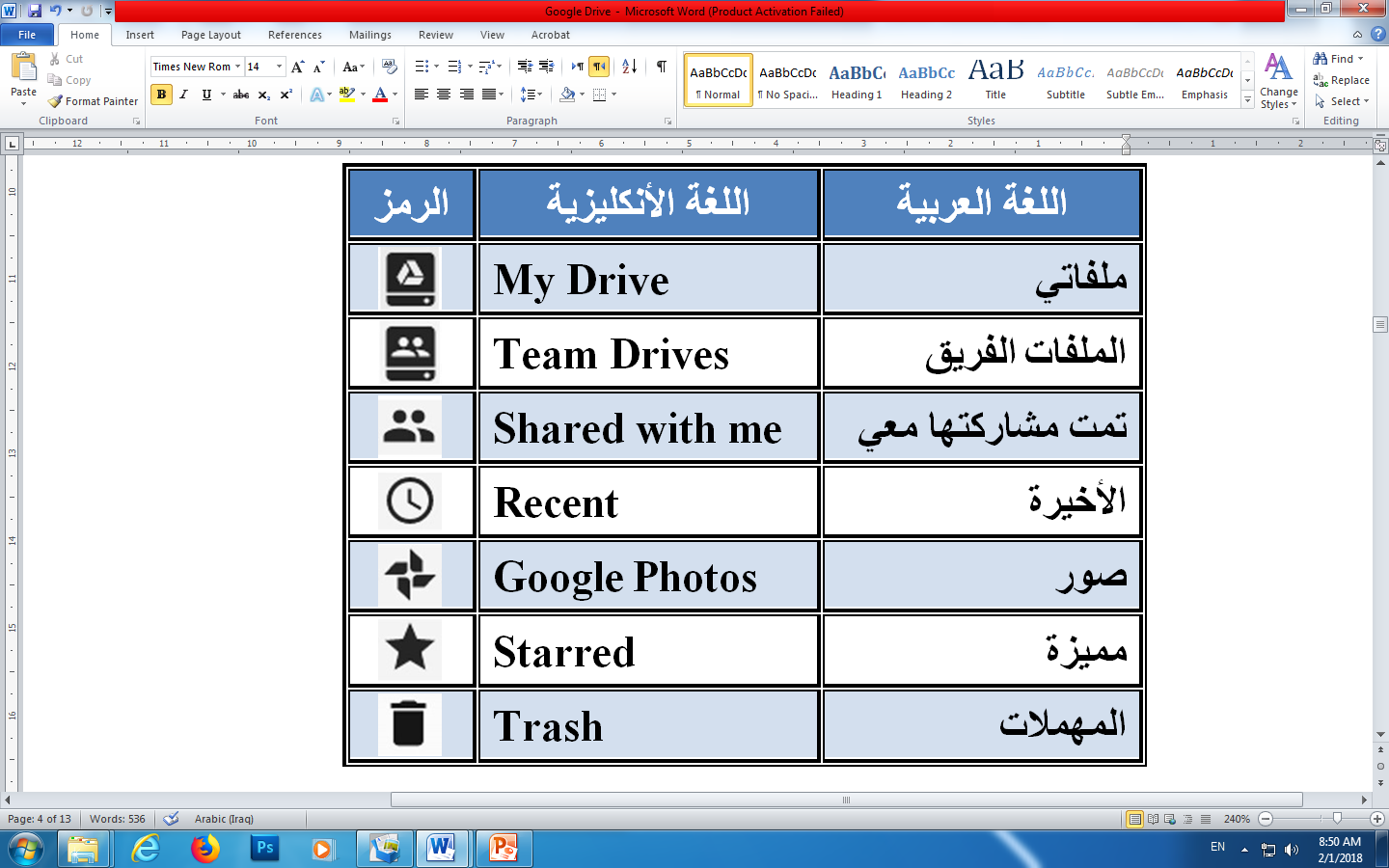 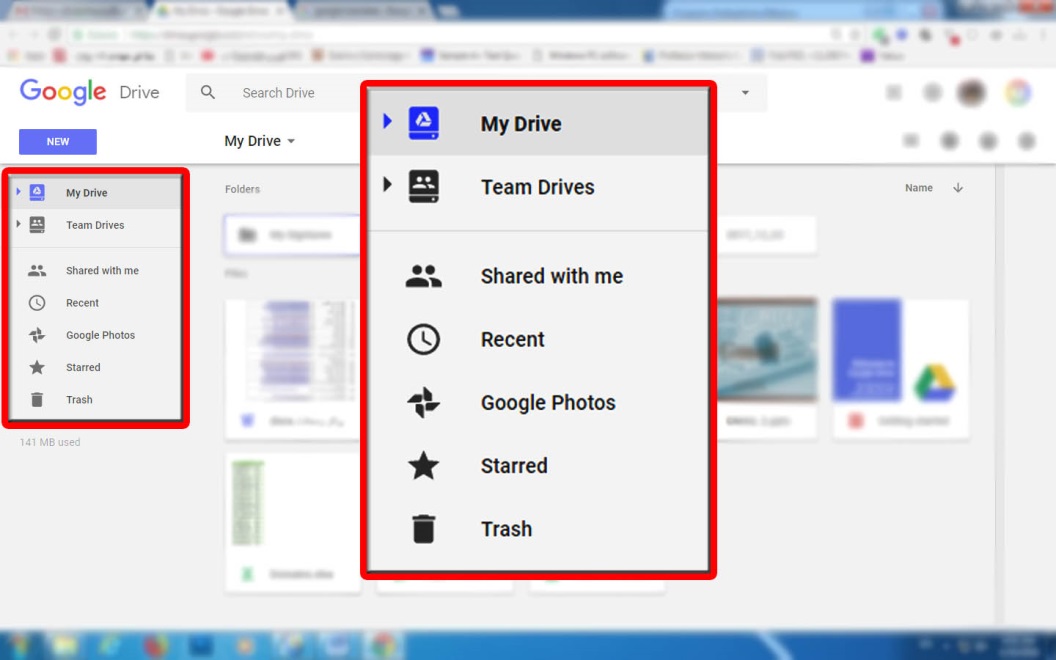 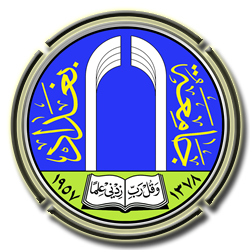 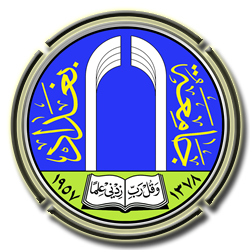 Google Drive
قائمة File / Folder
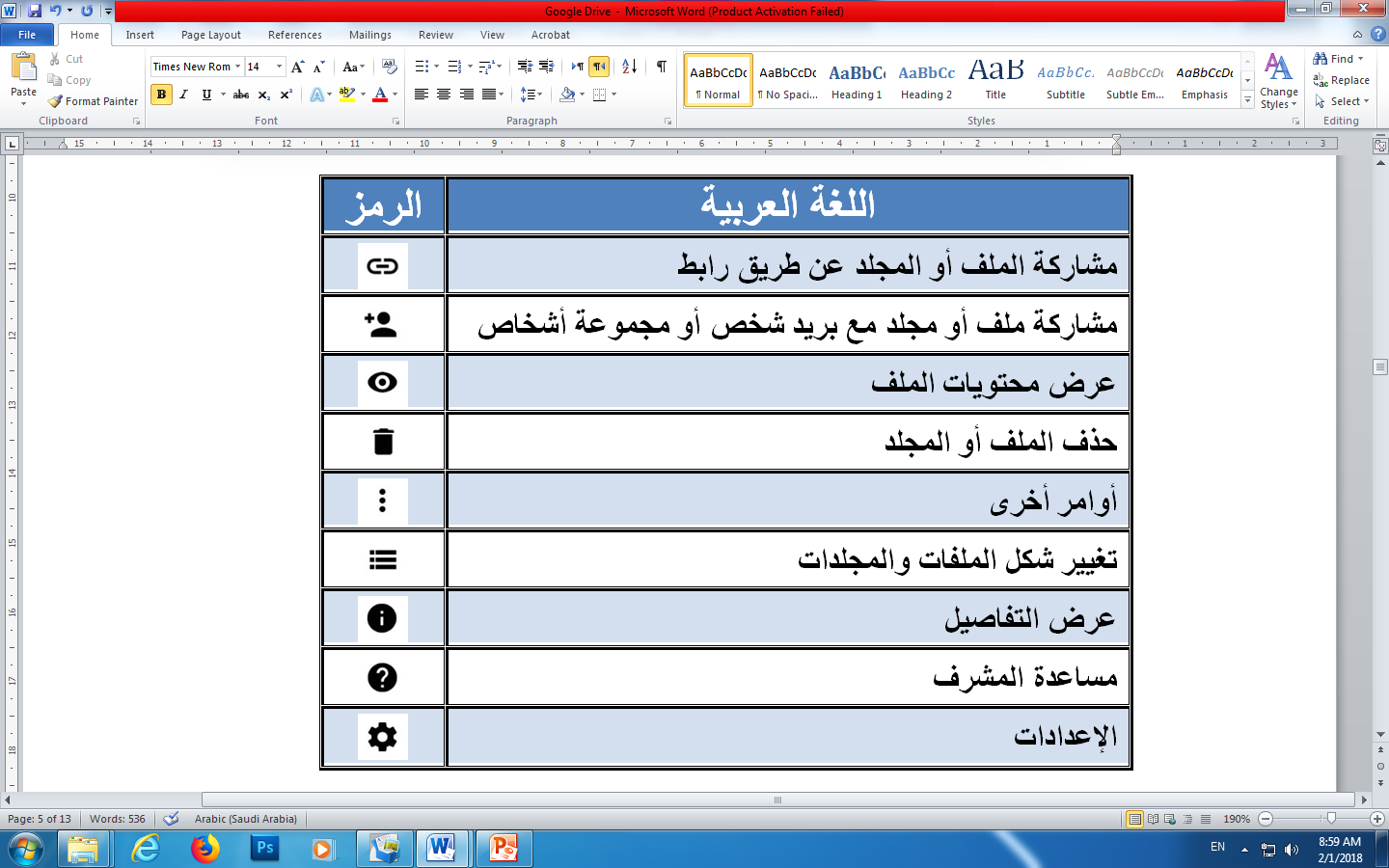 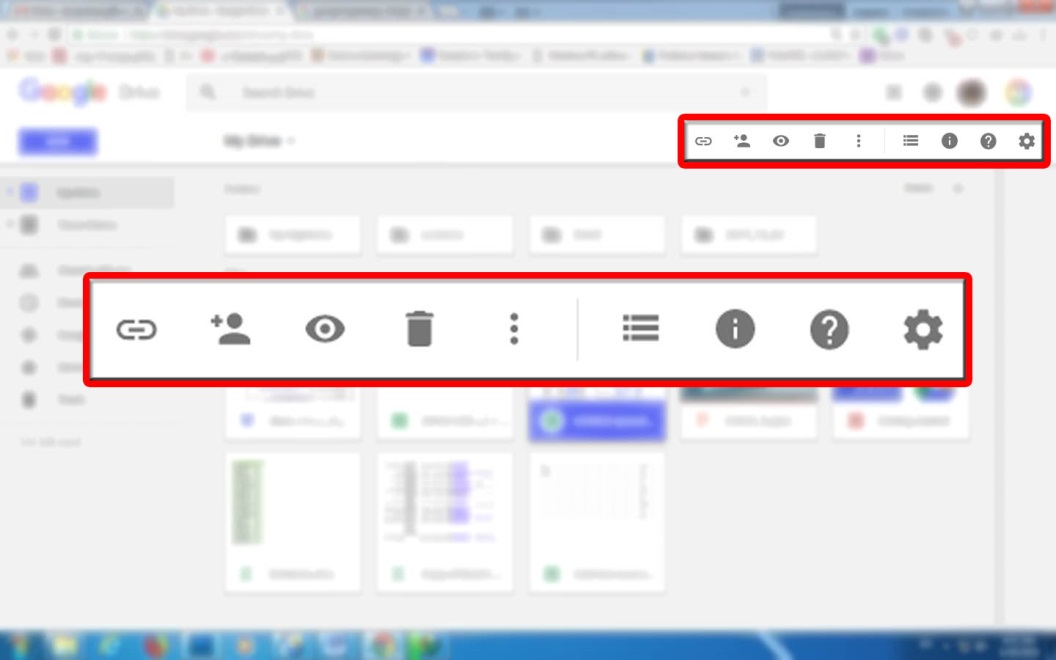 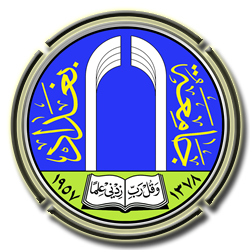 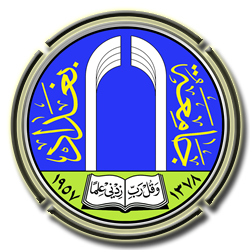 Google Drive
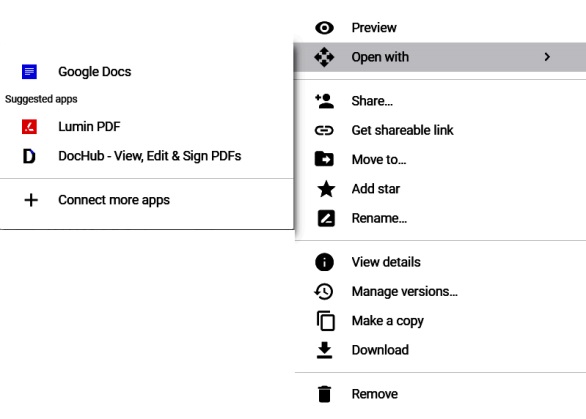 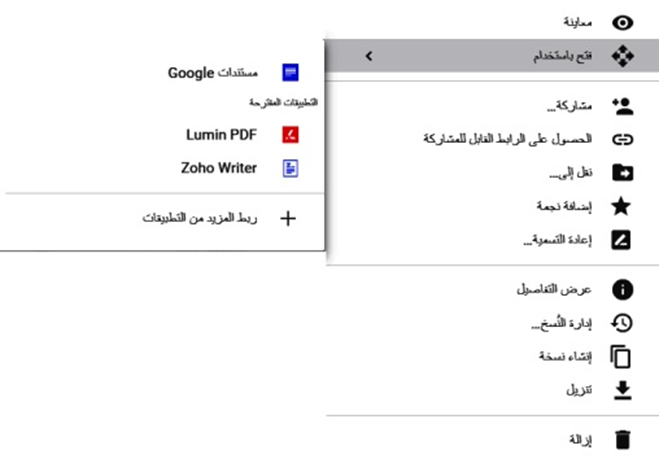 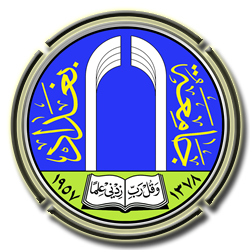 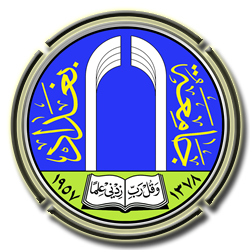 Google Drive
مشاركة الملفات والمجلدات
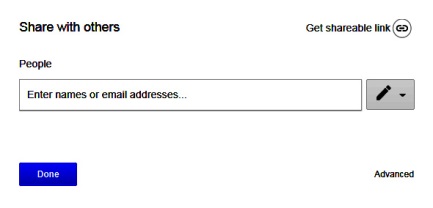 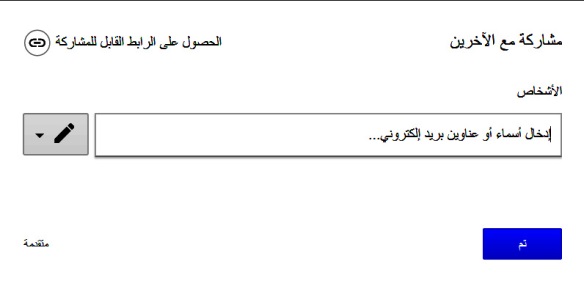 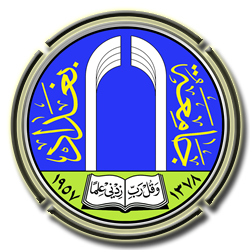 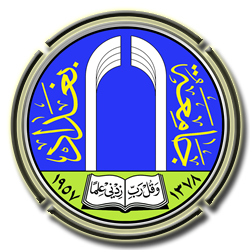 Google Drive
مشاركة الملفات والمجلدات
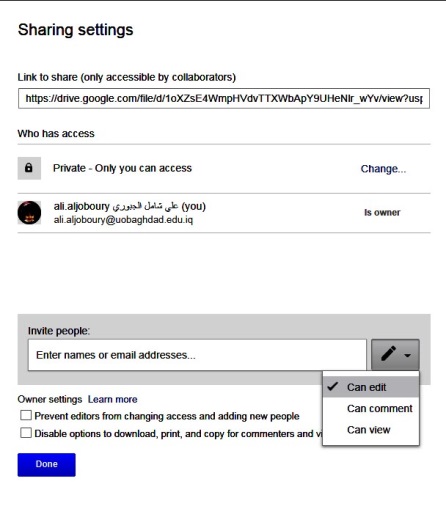 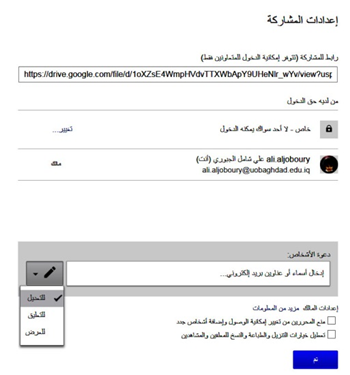 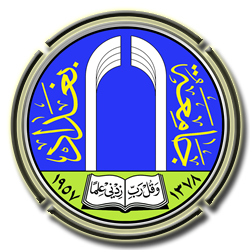 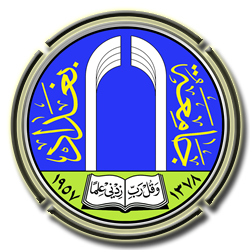 Google Drive
مشاركة الملفات والمجلدات
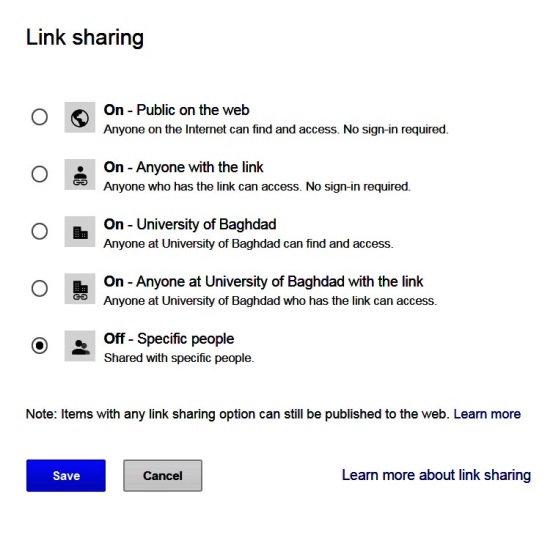 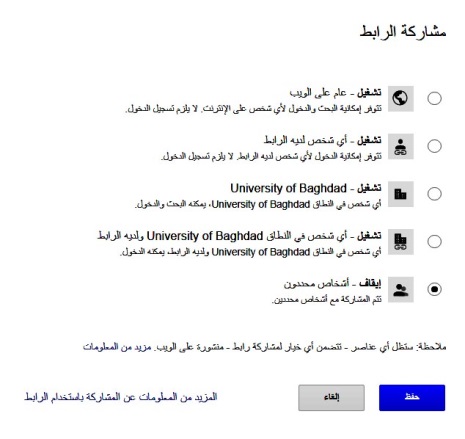 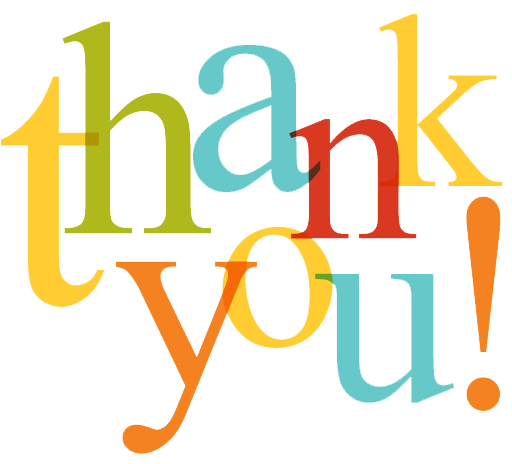